In support of improving patient care, the University of Pittsburgh is jointly accredited by the Accreditation Council for Continuing Medical Education (ACCME), the Accreditation Council for Pharmacy Education (ACPE), and the American Nurses Credentialing Center (ANCC), to provide continuing education for the healthcare team.
Pharmacy (CPE)
This knowledge-based activity provides 1.0 contact hours of continuing pharmacy education credit

Other health care professionals will receive a certificate of attendance confirming the number of contact hours commensurate with the extent of participation in this activity.
Continuing Education Information
1
Continuing Education Information
Target Audience: UPMC pharmacy residents, pharmacists, and pharmacy students
Objectives:
Review the types of central venous catheters common to a home infusion setting
Describe the current roles of therapies to maintain line patency
Discuss emerging literature influencing protocols for central line maintenance in an outpatient setting
2
Objectives
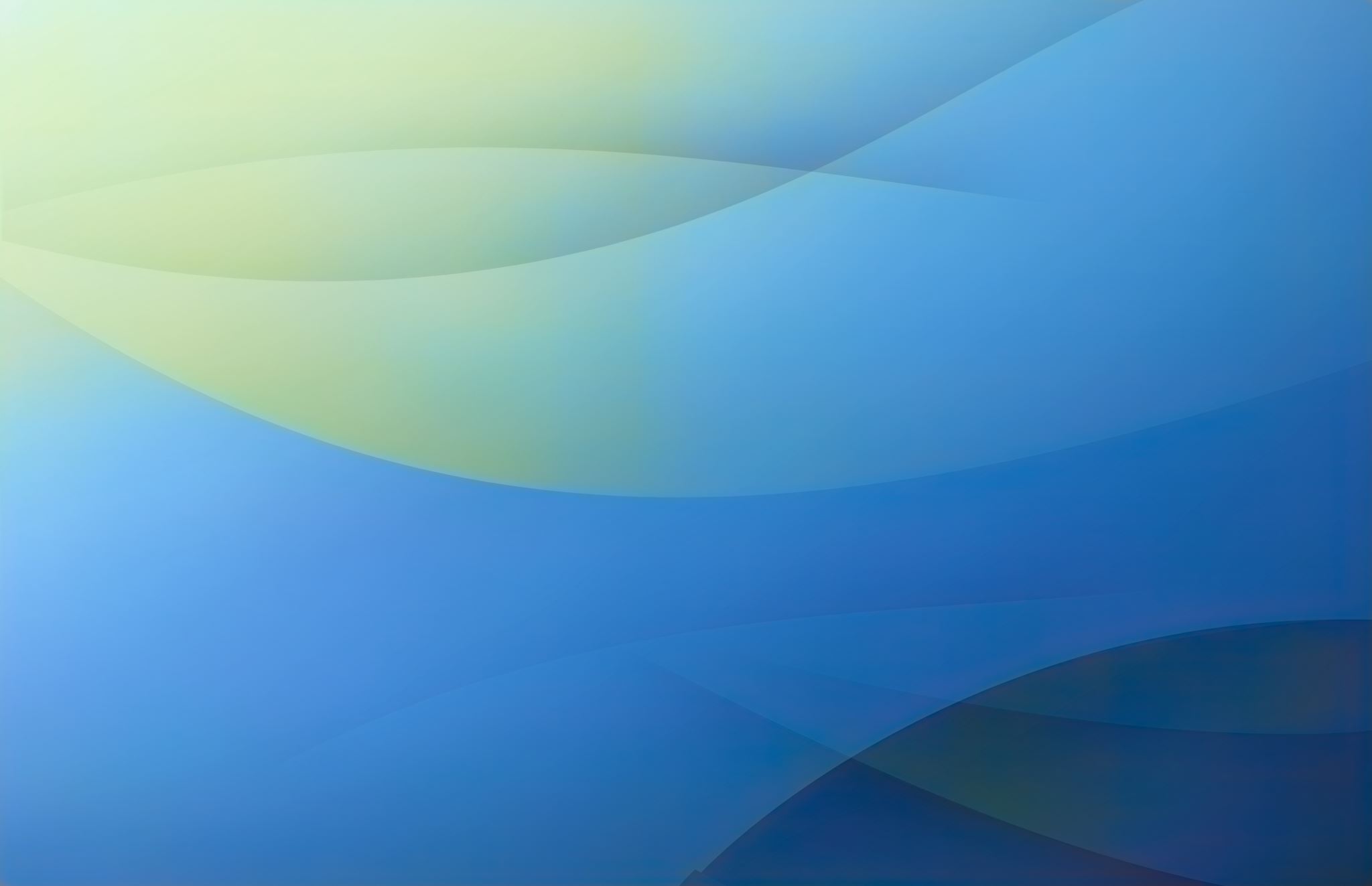 Disclosures
No members of the planning committee, speakers, presenters, authors, content reviewers and/or anyone else in a position to control the content of this education activity have relevant financial relationships with any entity producing, marketing, re-selling, or distributing health care goods or services, used on, or consumed by, patients to disclose.
Disclaimer
The information presented at this Center for Continuing Education in Health Sciences program represents the views and opinions of the individual presenter and does not constitute the opinion or endorsement of, or promotion by, the UPMC Center for Continuing Education in the Health Sciences, UPMC/University of Pittsburgh Medical Center or Affiliates and University of Pittsburgh School of Medicine. Reasonable efforts have been taken intending for educational subject matter to be presented in a balanced, unbiased fashion and in compliance with regulatory requirements. However, each program attendee must always use his/her own personal and professional judgement when considering further application of this information, particularly as it may relate to patient diagnostic or treatment decisions including, without limitation, FDA-approved uses and any off-label uses.